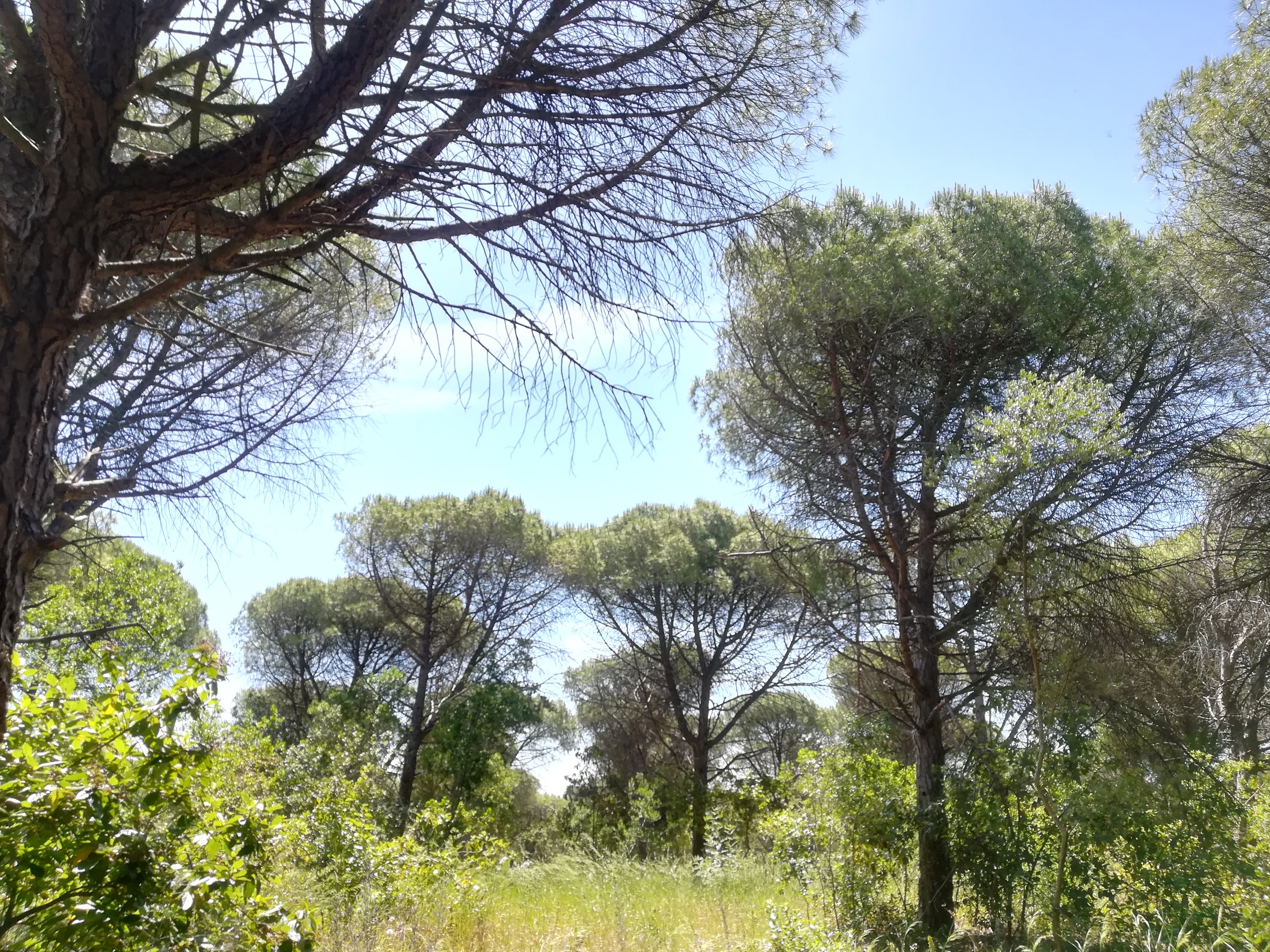 Inventário FlorestalVariáveis da árvore e do povoamento
Margarida Tomé e Susana Barreiro
Instituto Superior de Agronomia
Universidade de Lisboa
Biomassa de uma árvore abatida
Como calcular ?
Abate para fazer biomassas
operation 1:              site preparation and felling of the tree
operation 7: samples packing for lab weighing
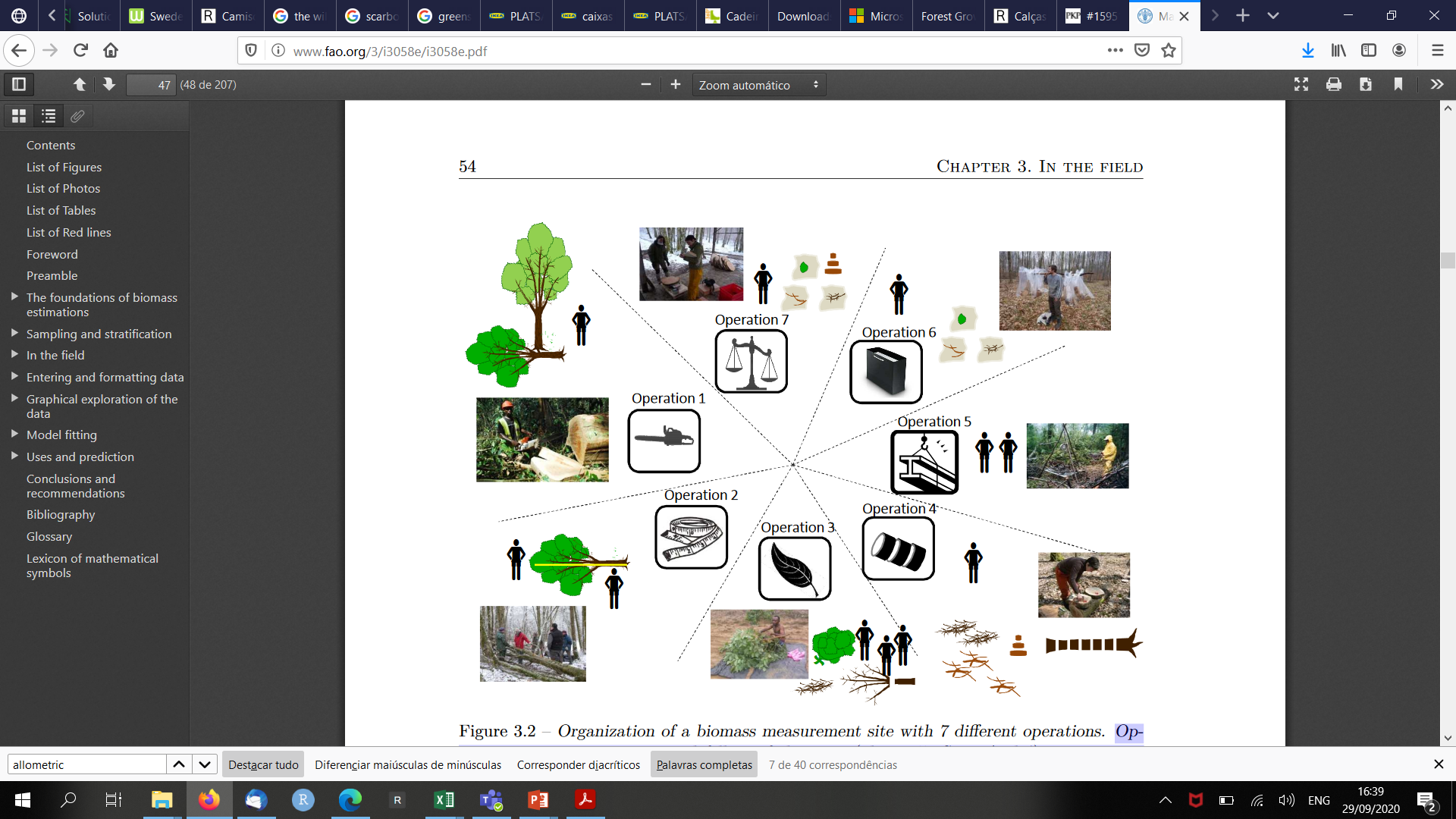 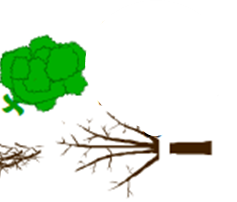 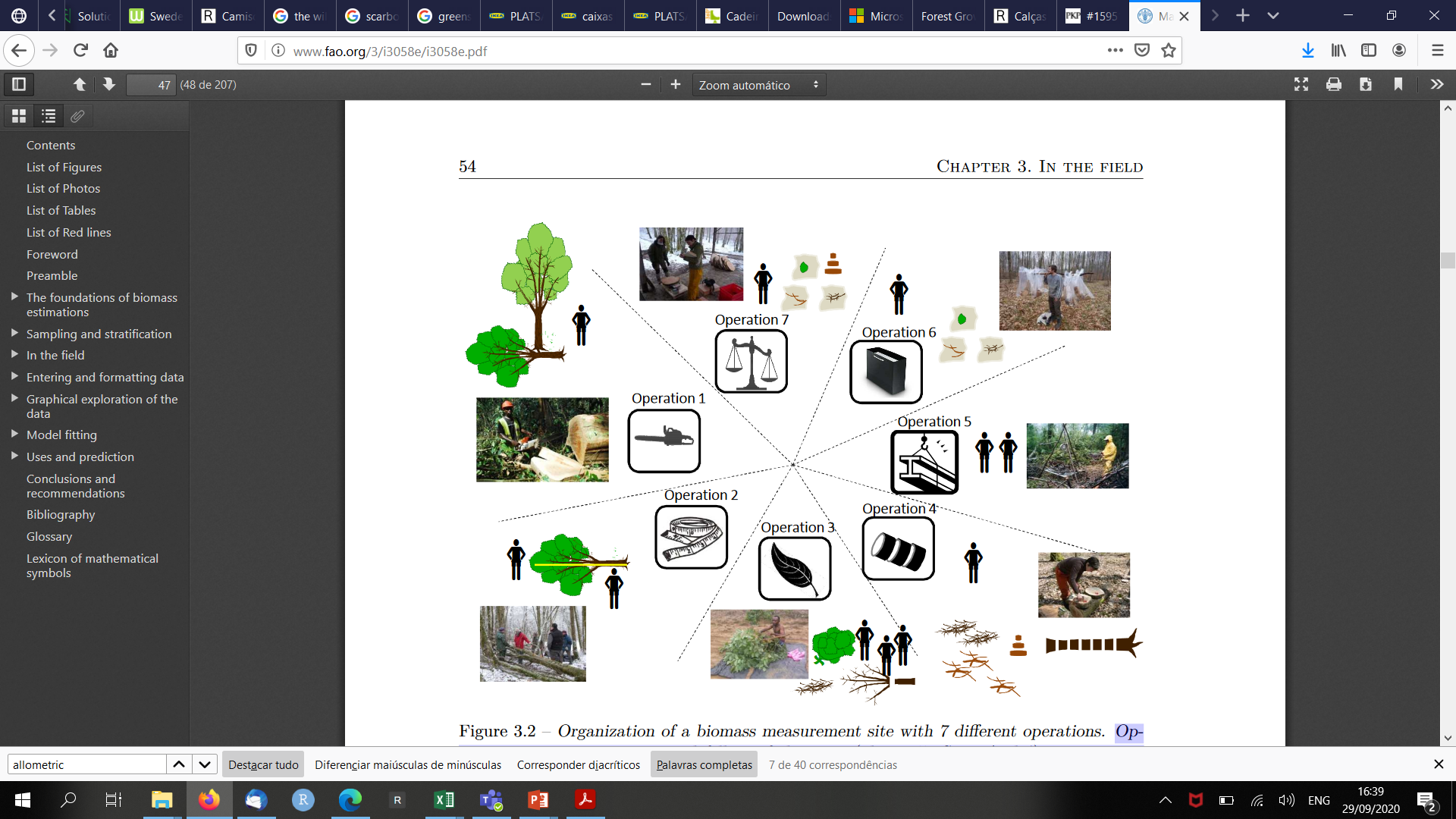 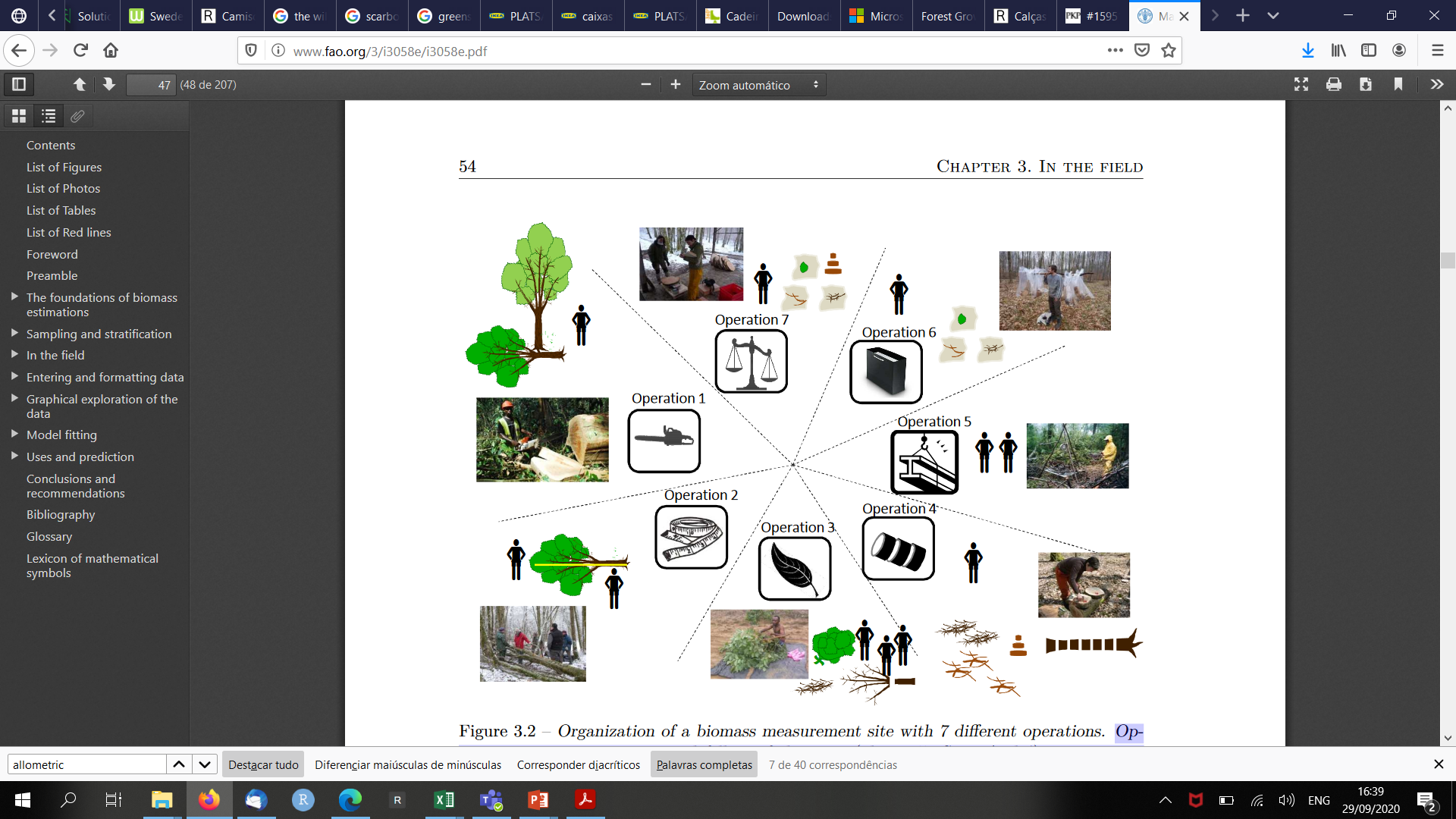 operation 6:                                weighing the total tree by compartment (stem, branches, leaves, roots,…)
operation 2:                      measurement (d/h) of felled tree and marking for cross-cutting operation
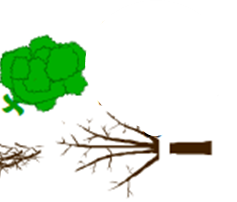 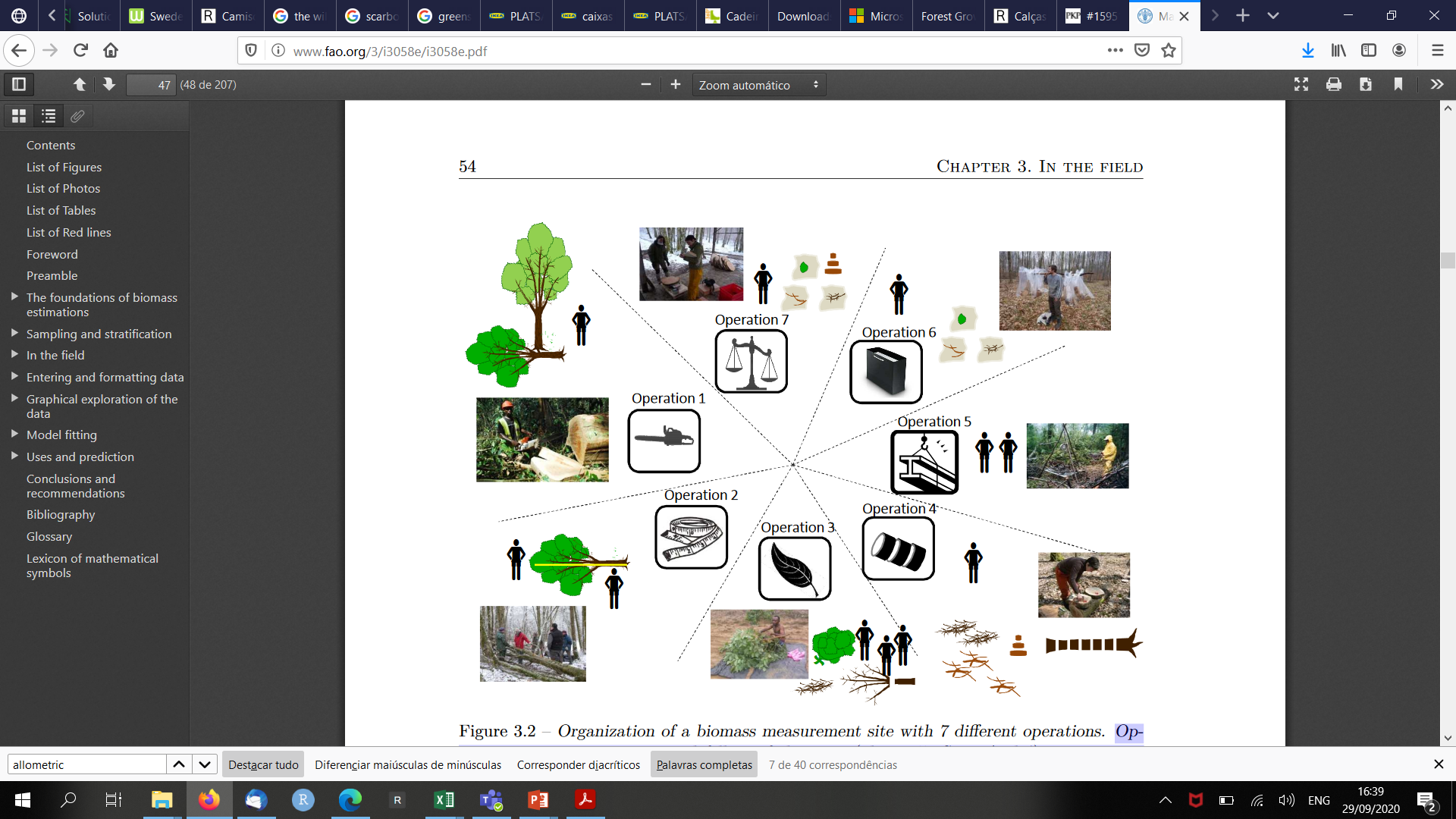 operation 3:                                              cross-cutting for separating different tree parts (stem branches, leaves, fruit and roots)
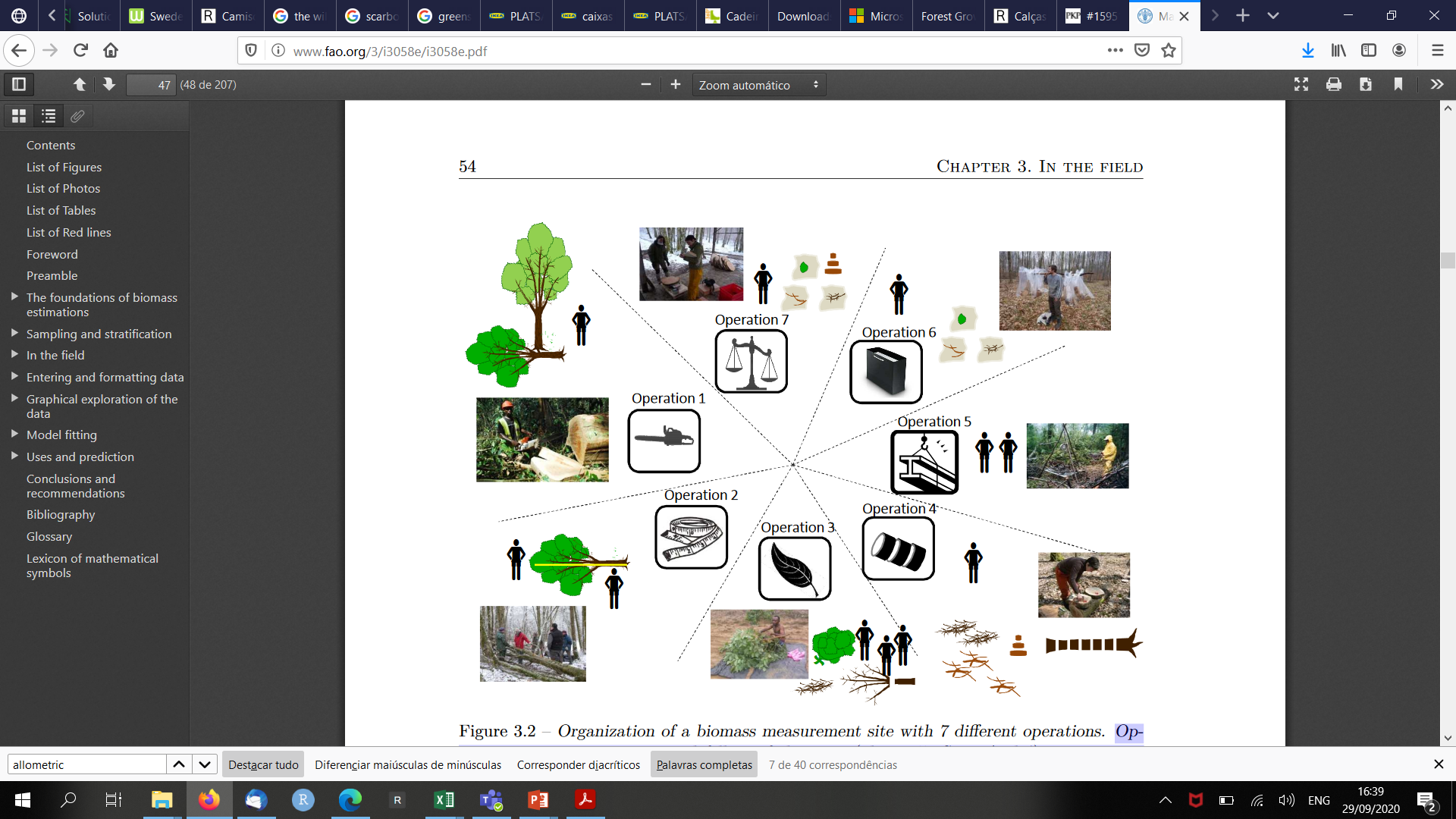 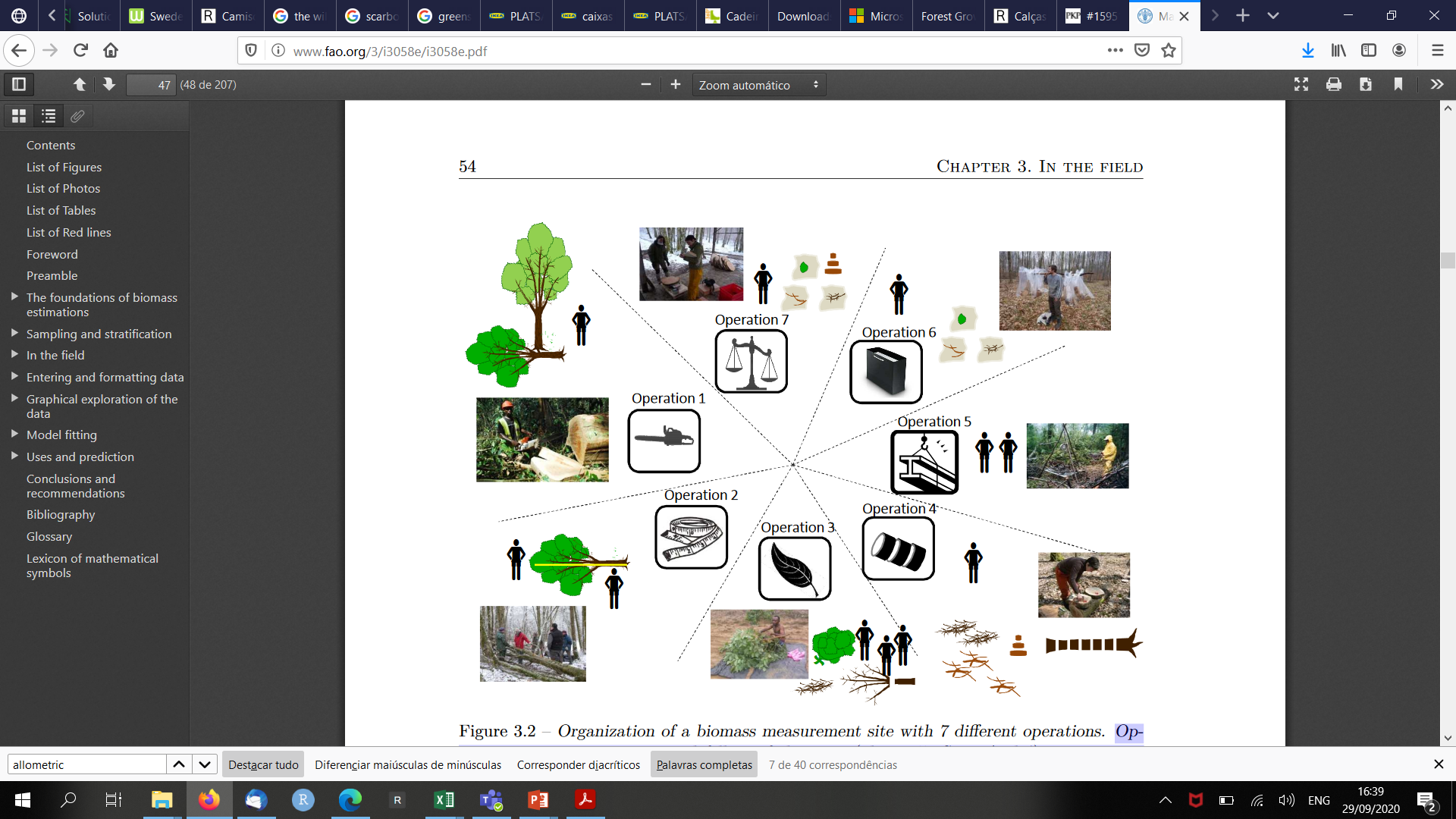 operation 5:                     stripping of leaves and limbing
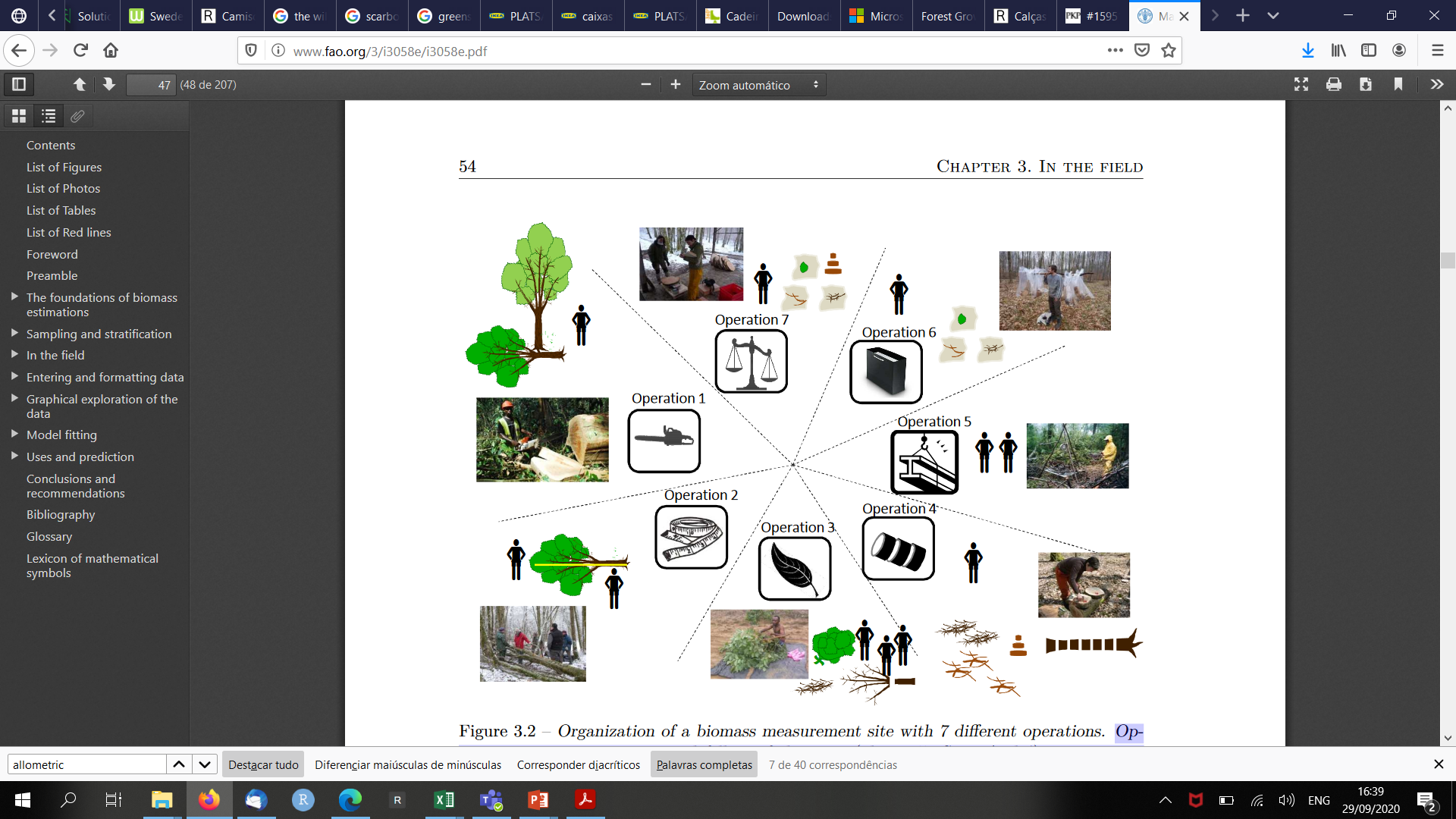 operation 4:       cross-cutting into logs and cutting disks samples
(Adapted from Pickard et al 2012)
Biomassa de uma árvore abatida
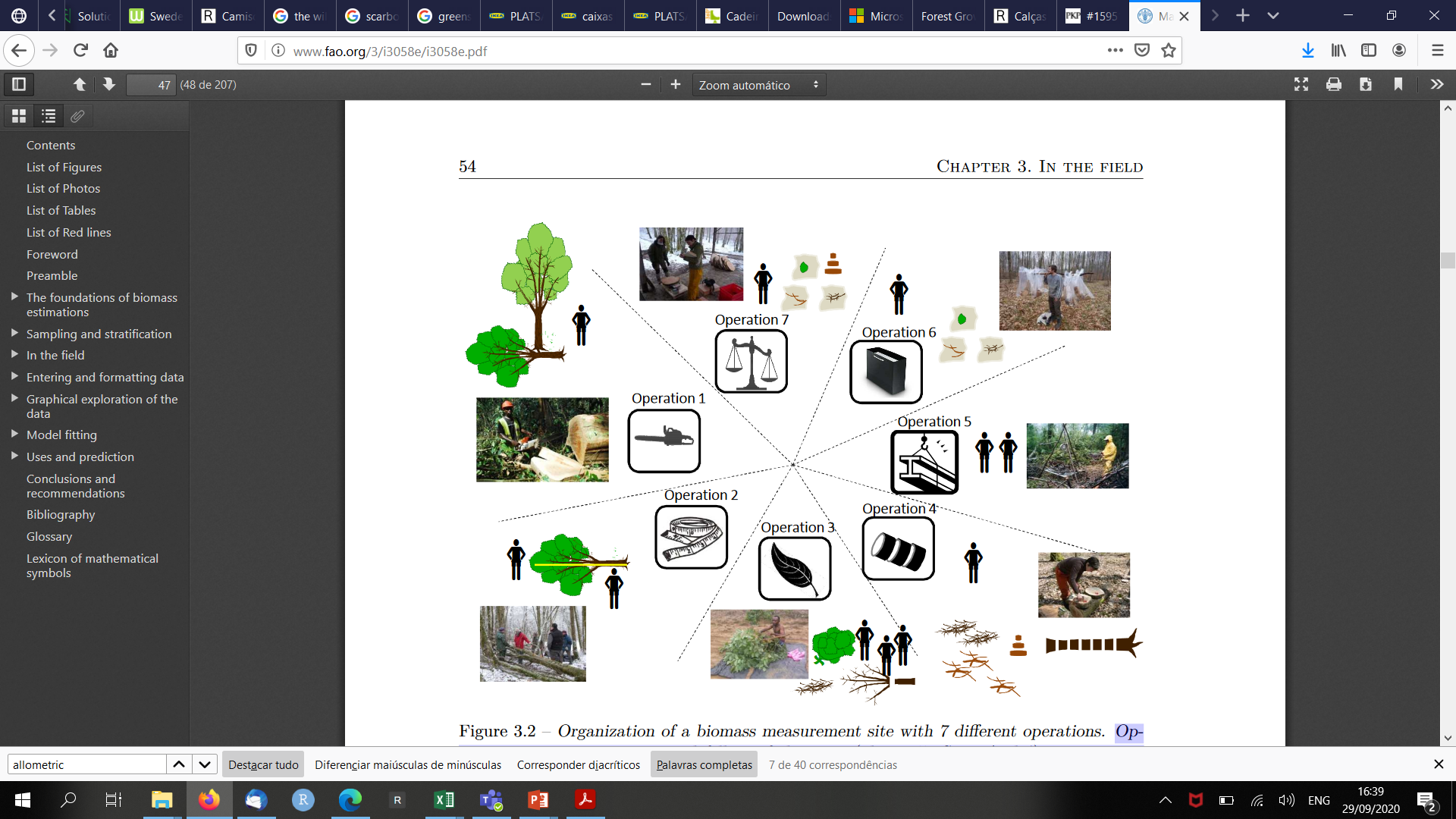 operação 1:              abate da árvore
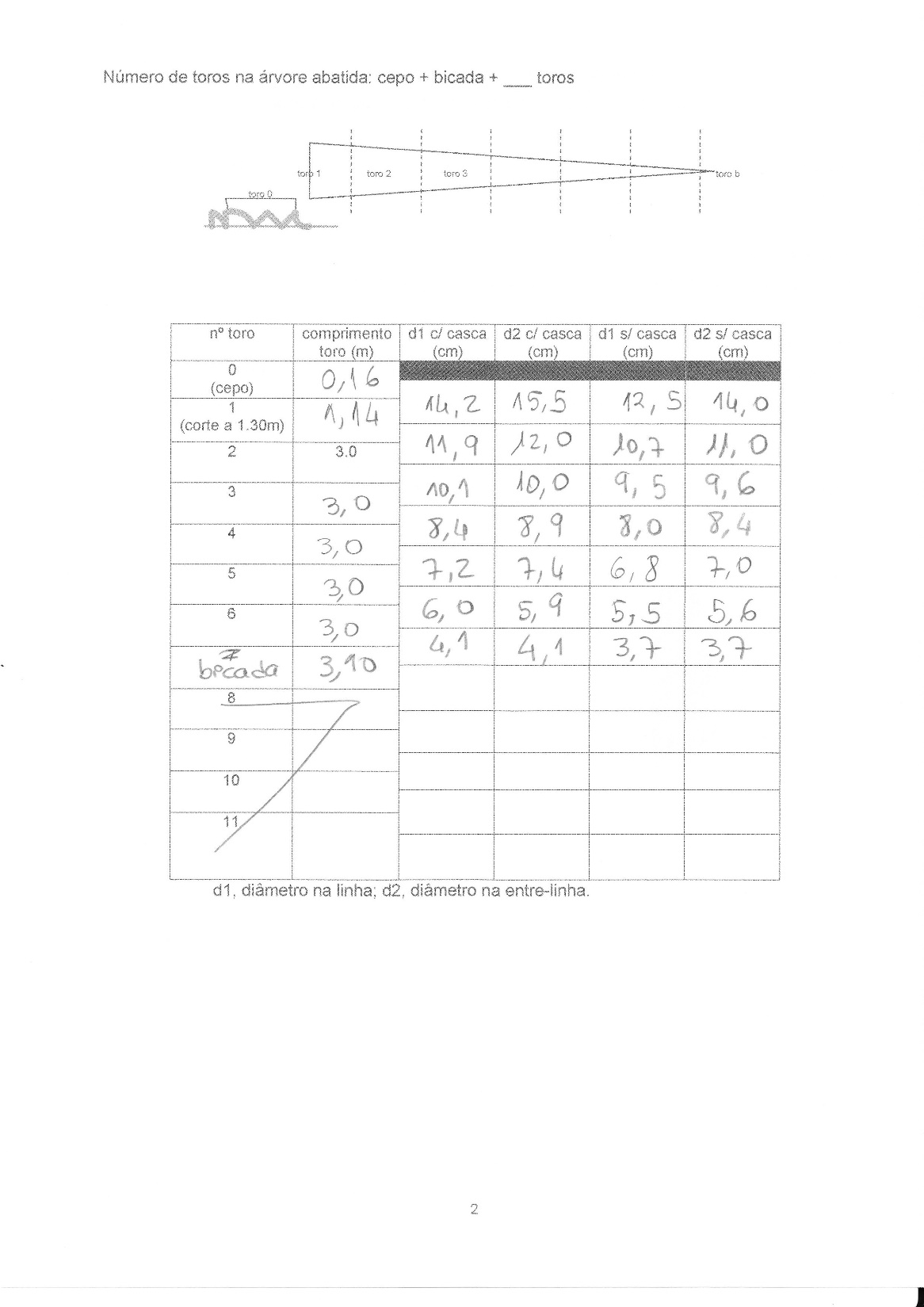 operação 2:                    
medições  (d/comprimento) e toragem
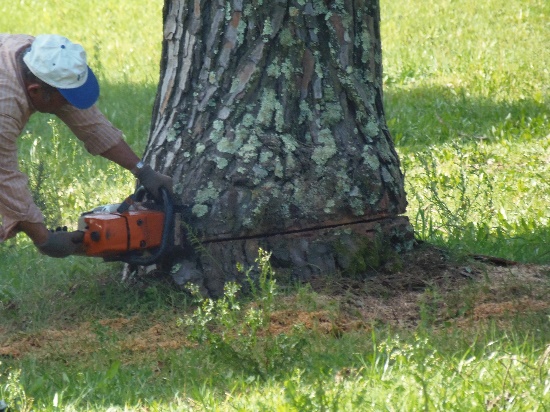 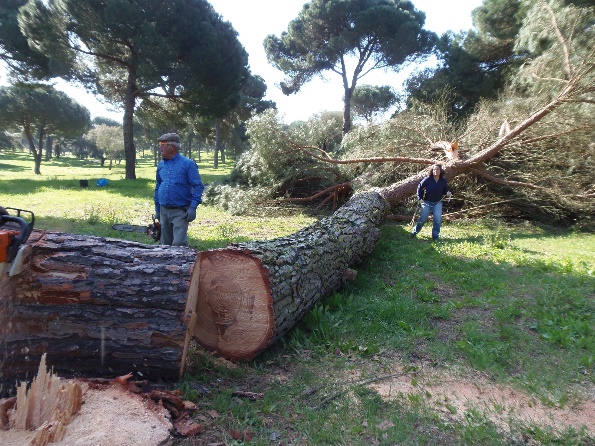 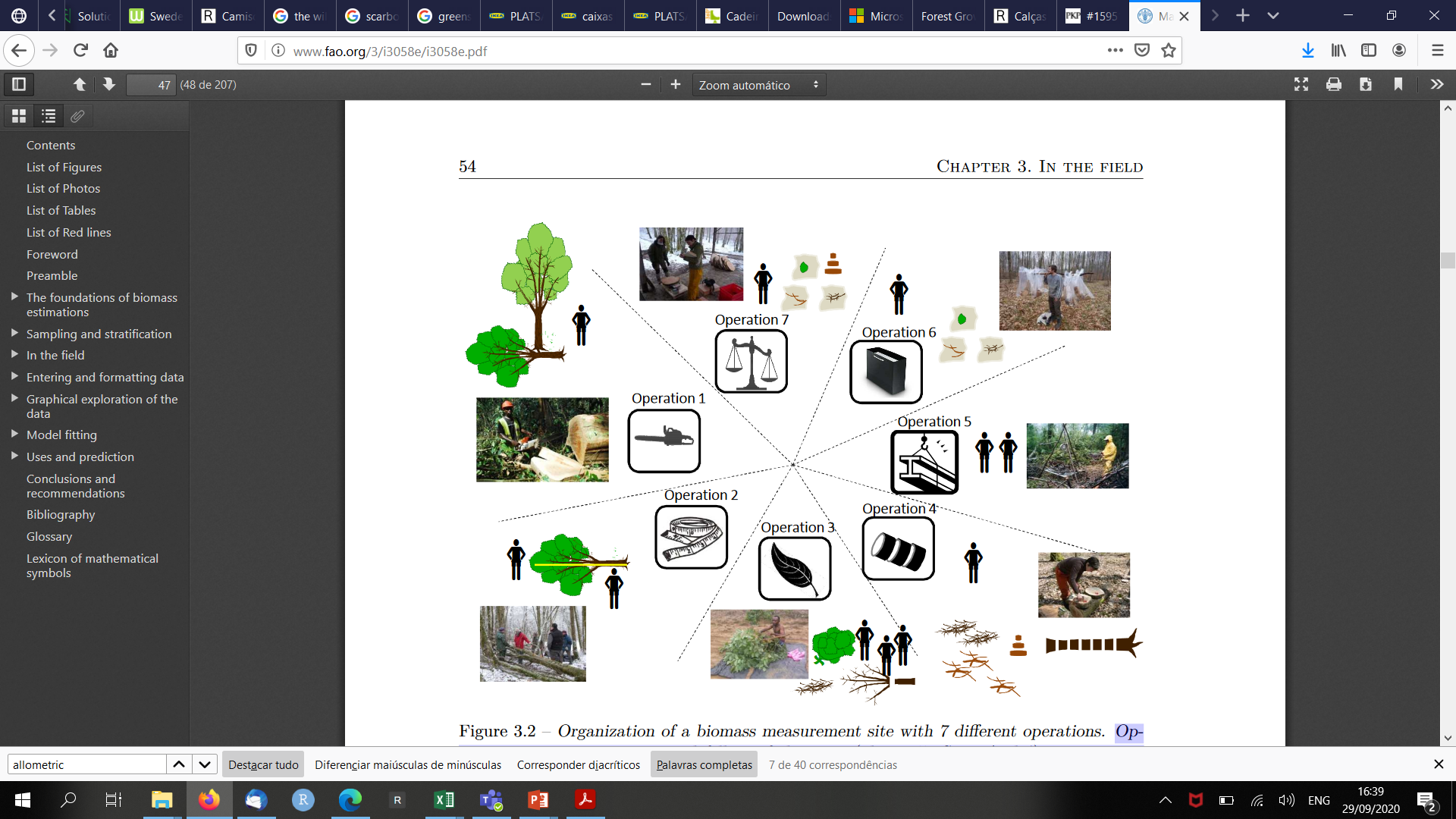 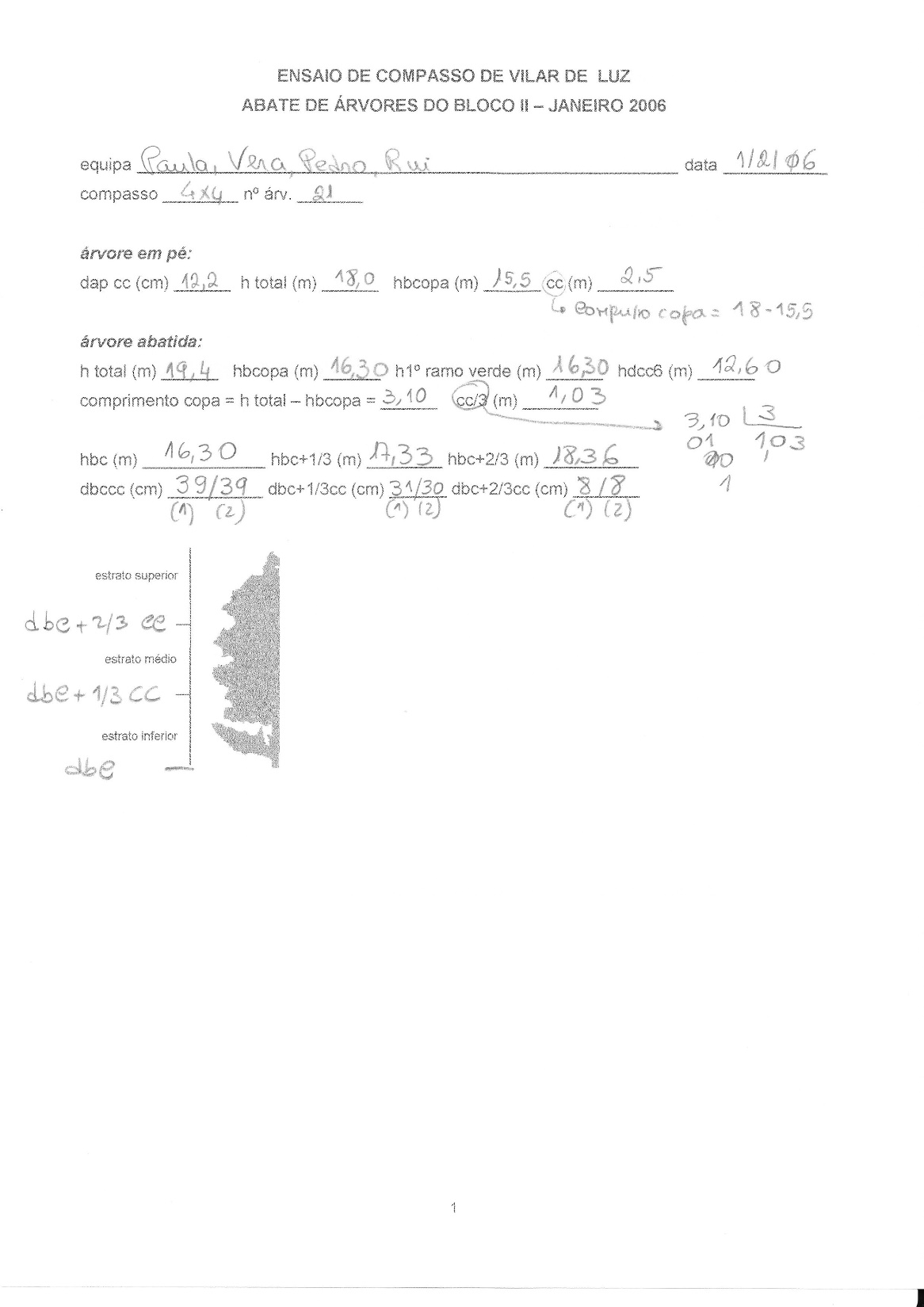 operação 3:                                              corte e separação dos diferentes componentes (stem branches, leaves, fruit and roots)
operação 4:   
toragem e corte das rodelas
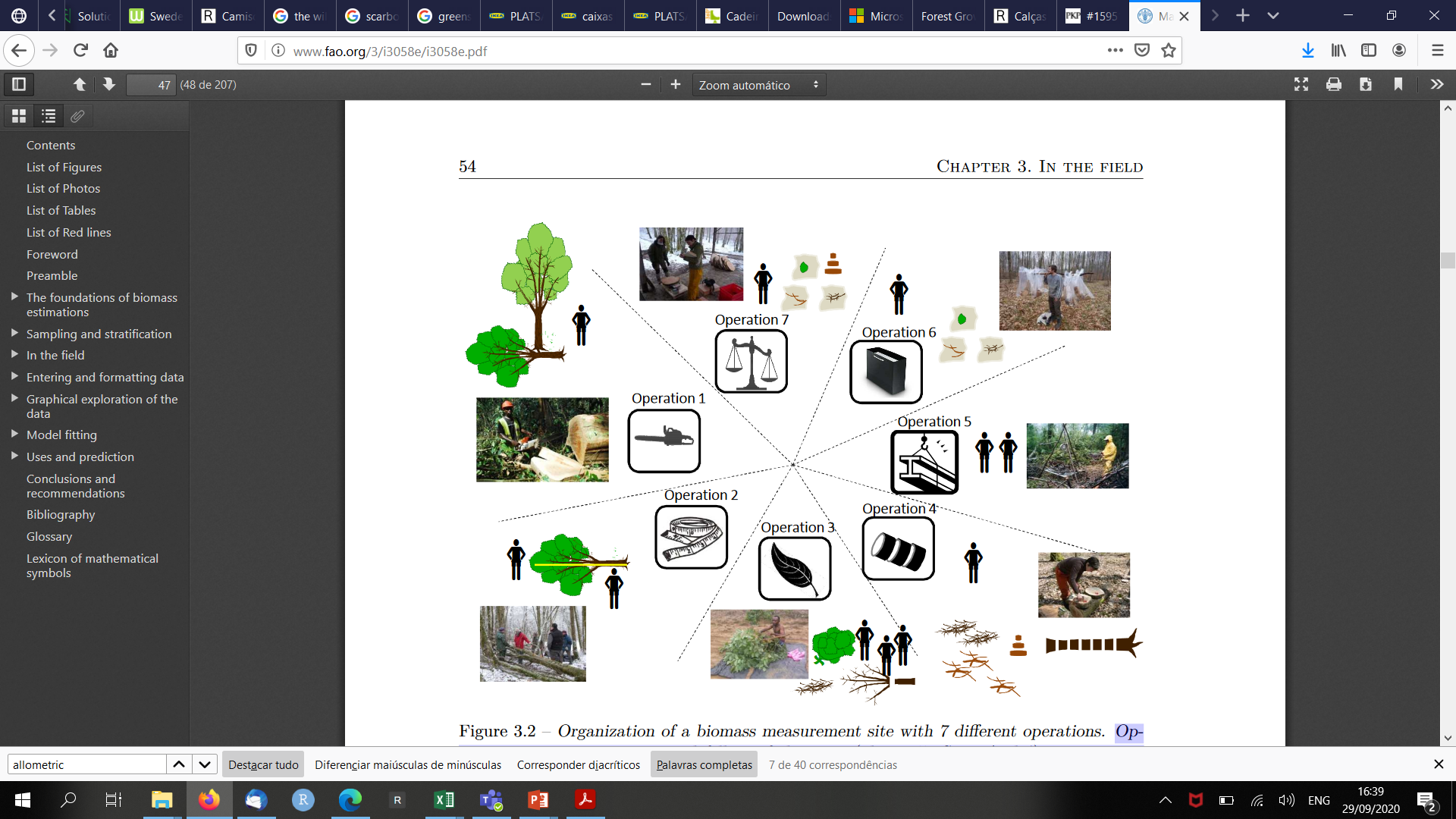 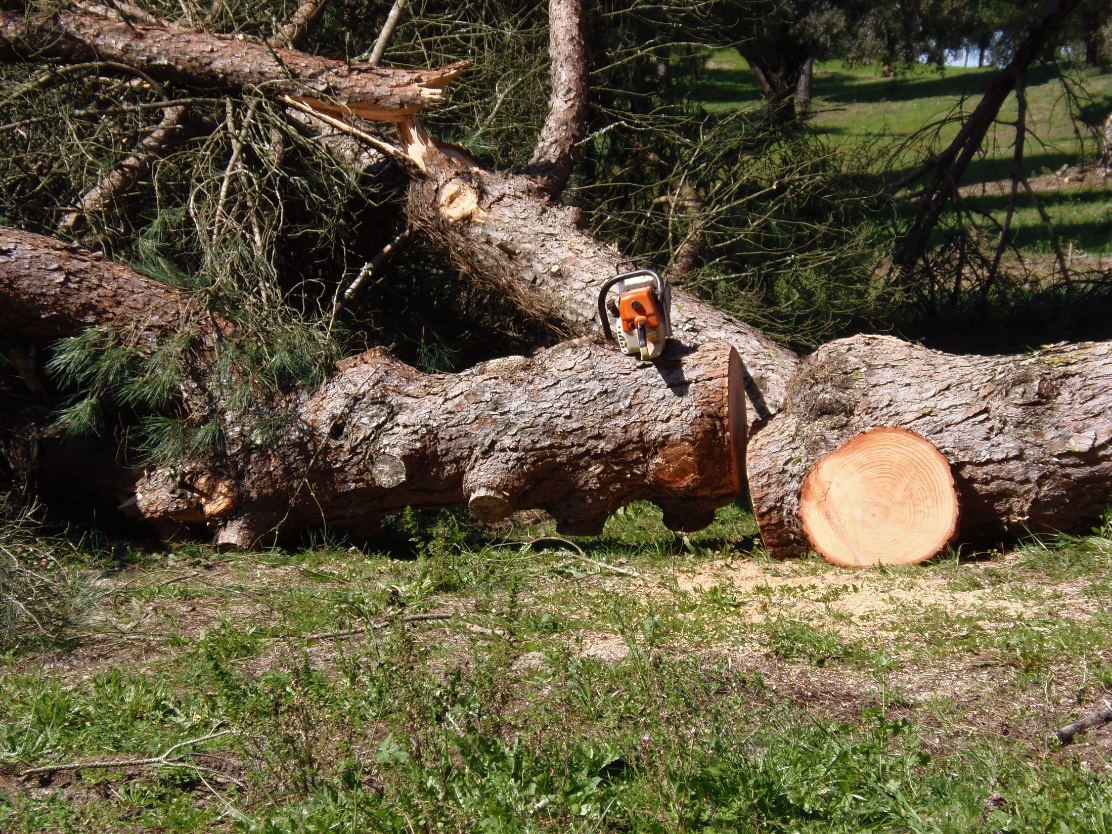 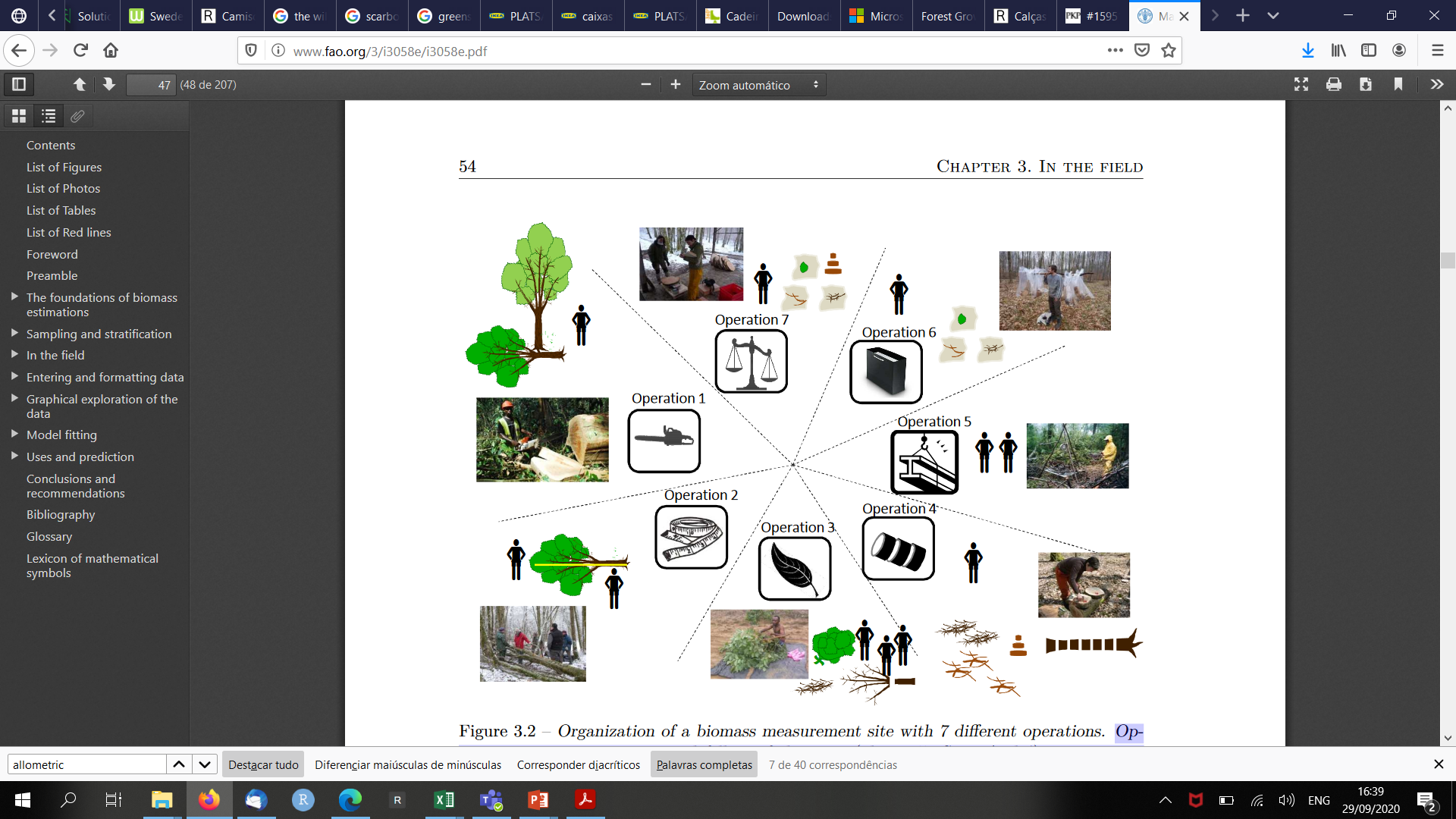 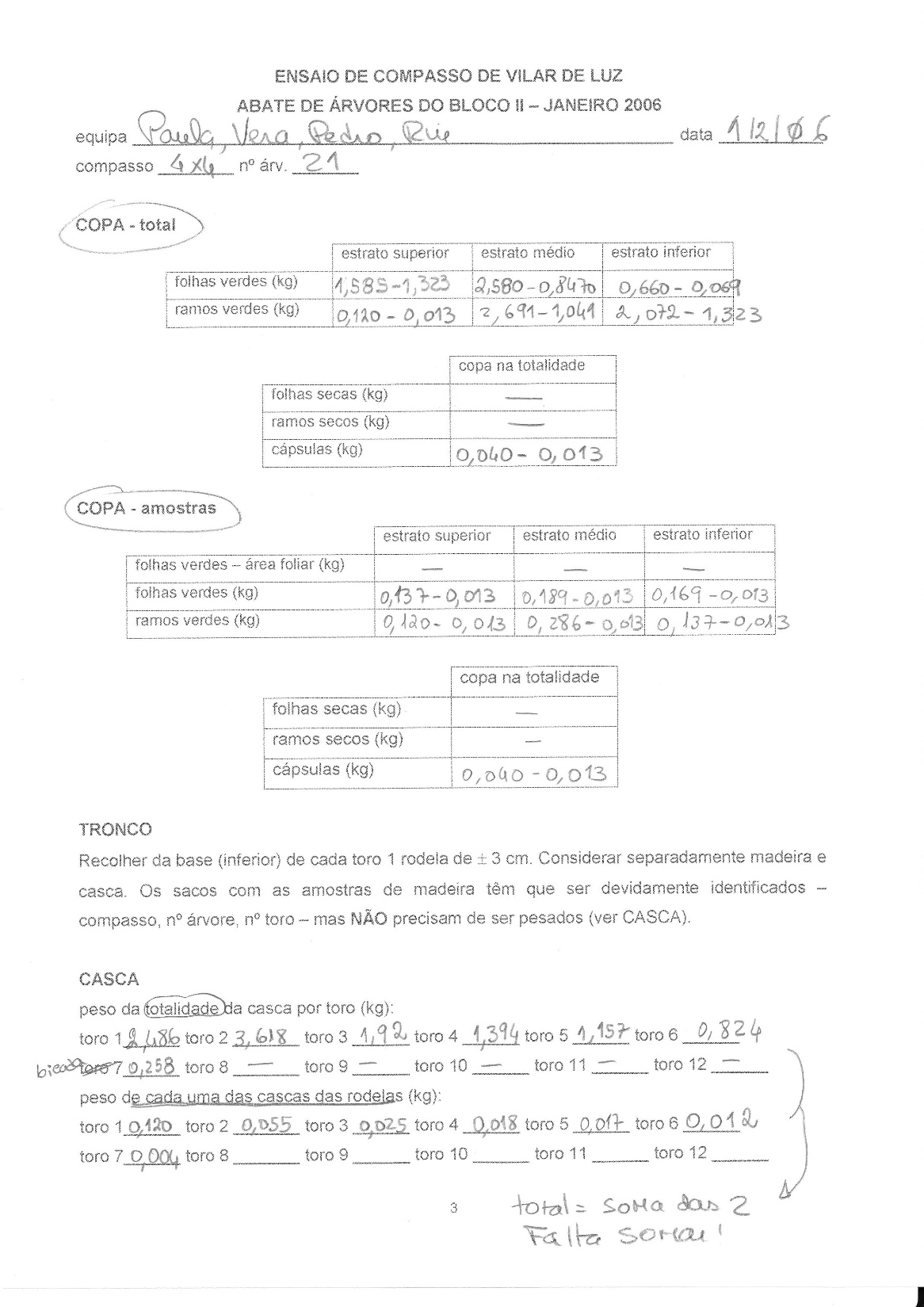 operação 5:            
separação dos diferentes componentes
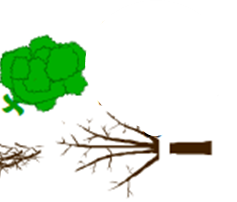 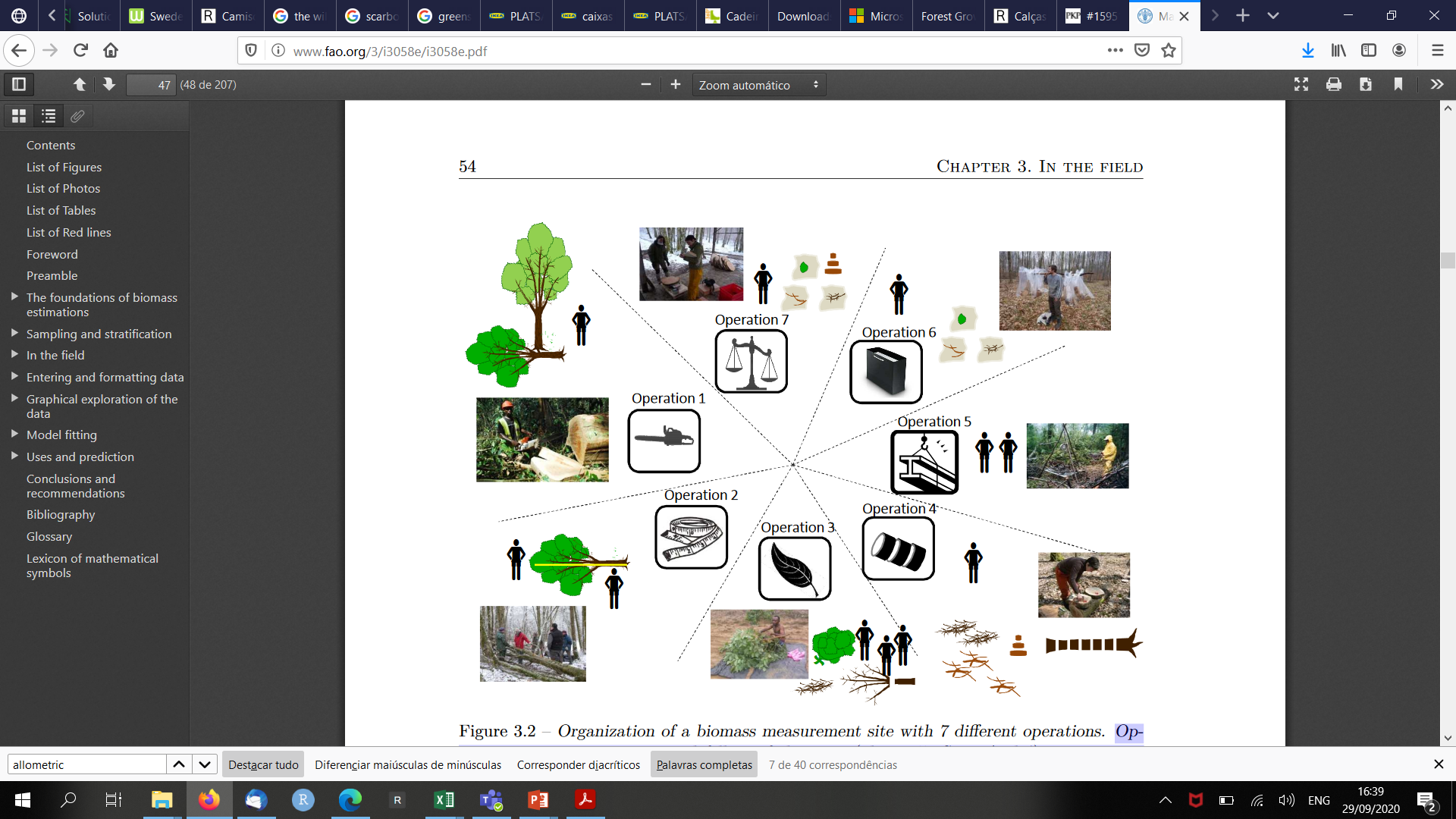 operação 6:  
Pesagem da totalidade da árvore por componente (stem, branches, leaves, roots,…)
operation 7: 
recolha das amostras, pesagem e etiquetagem
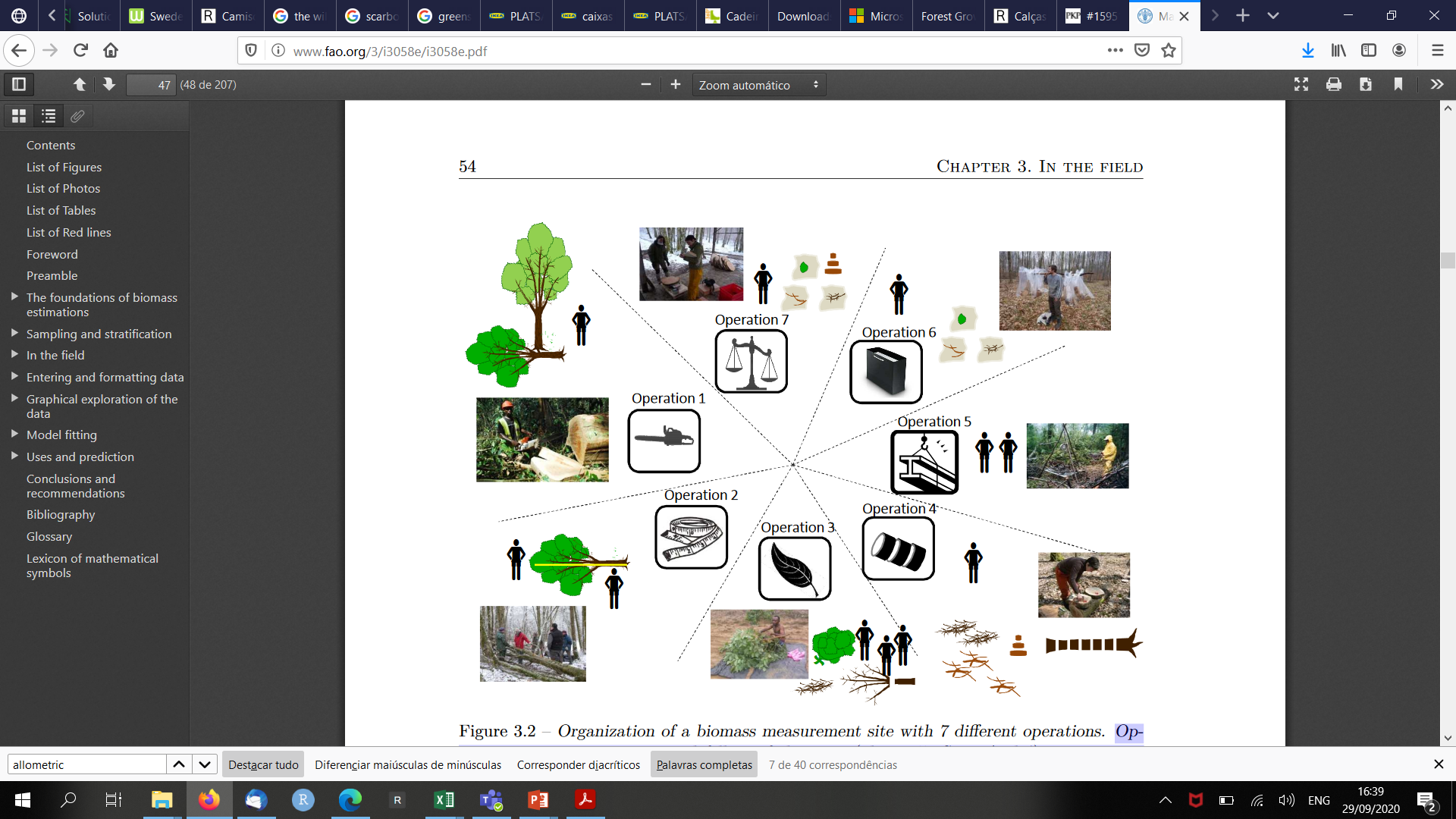 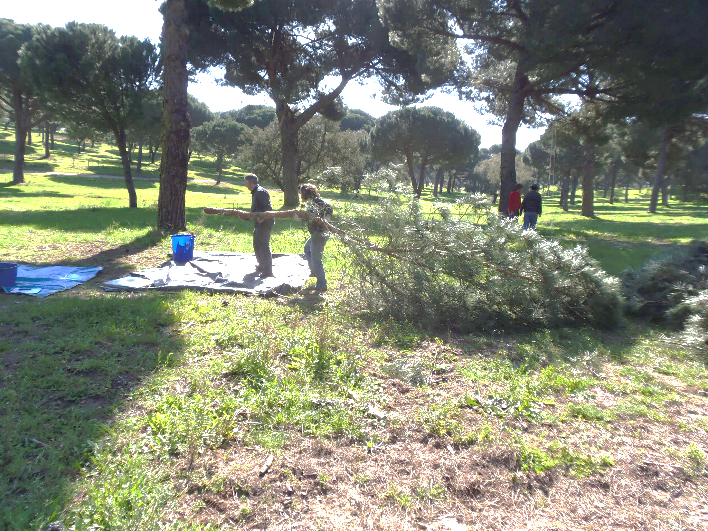 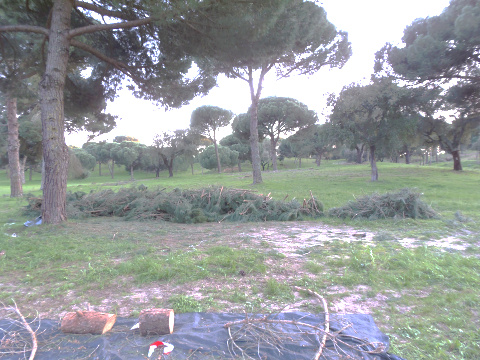 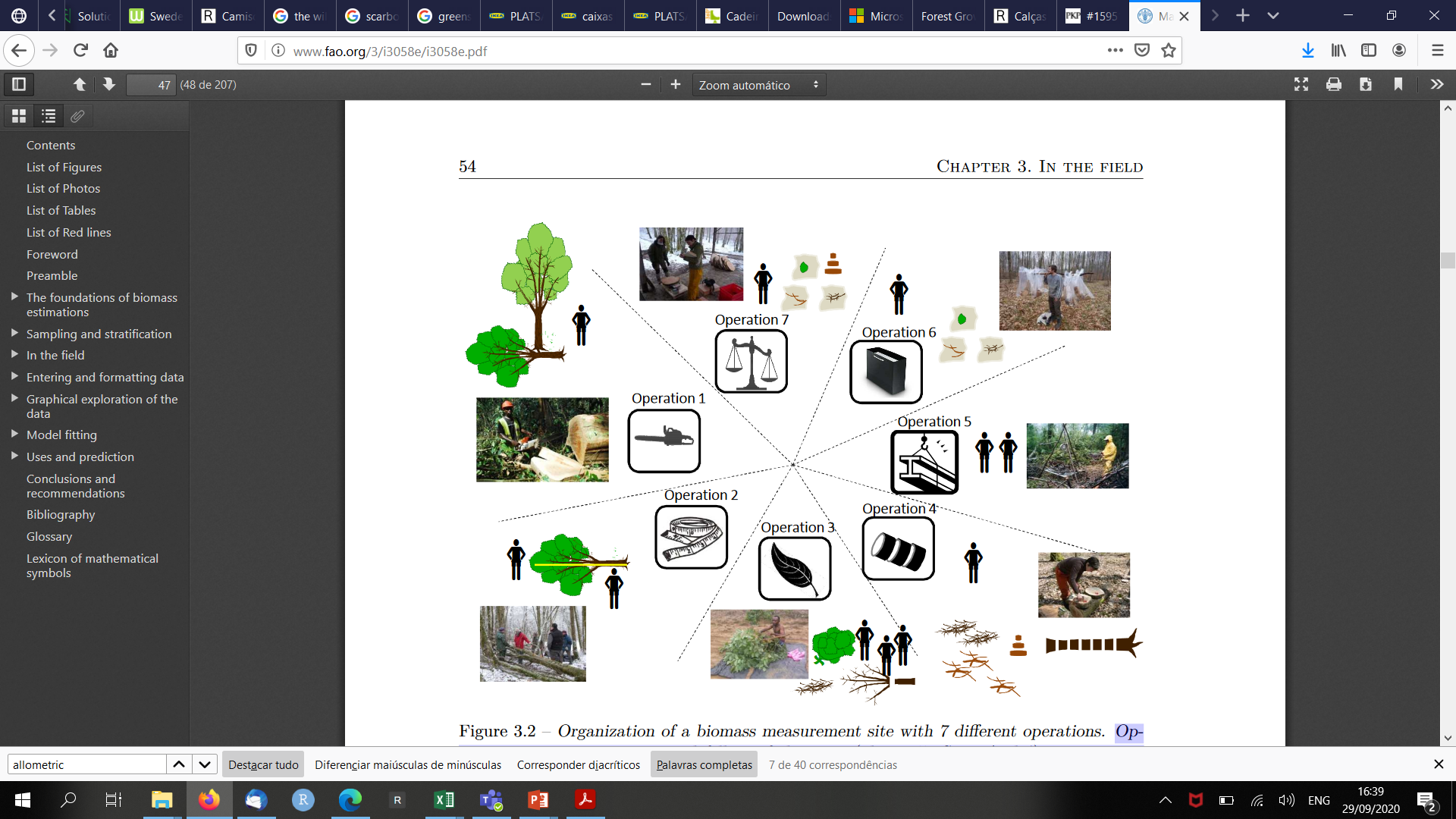 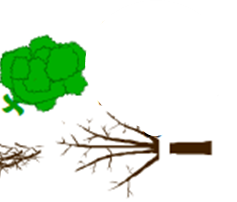 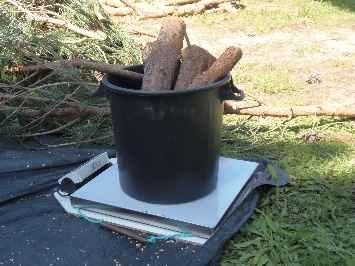 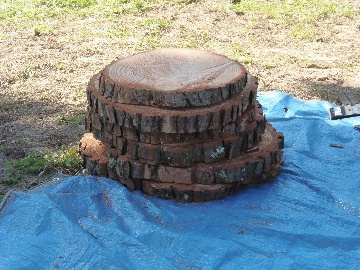 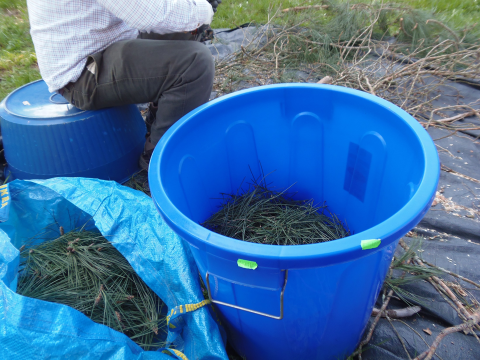 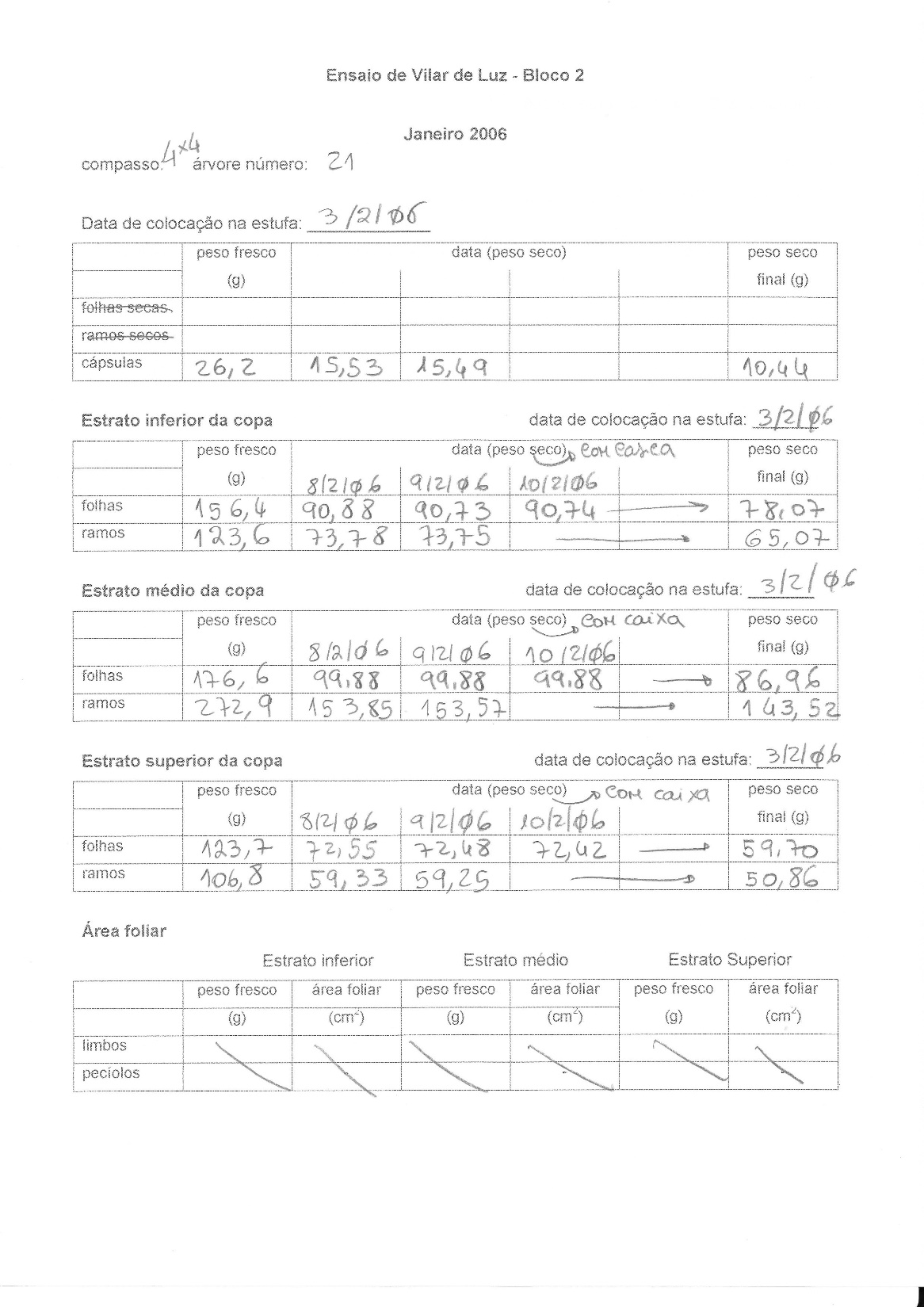 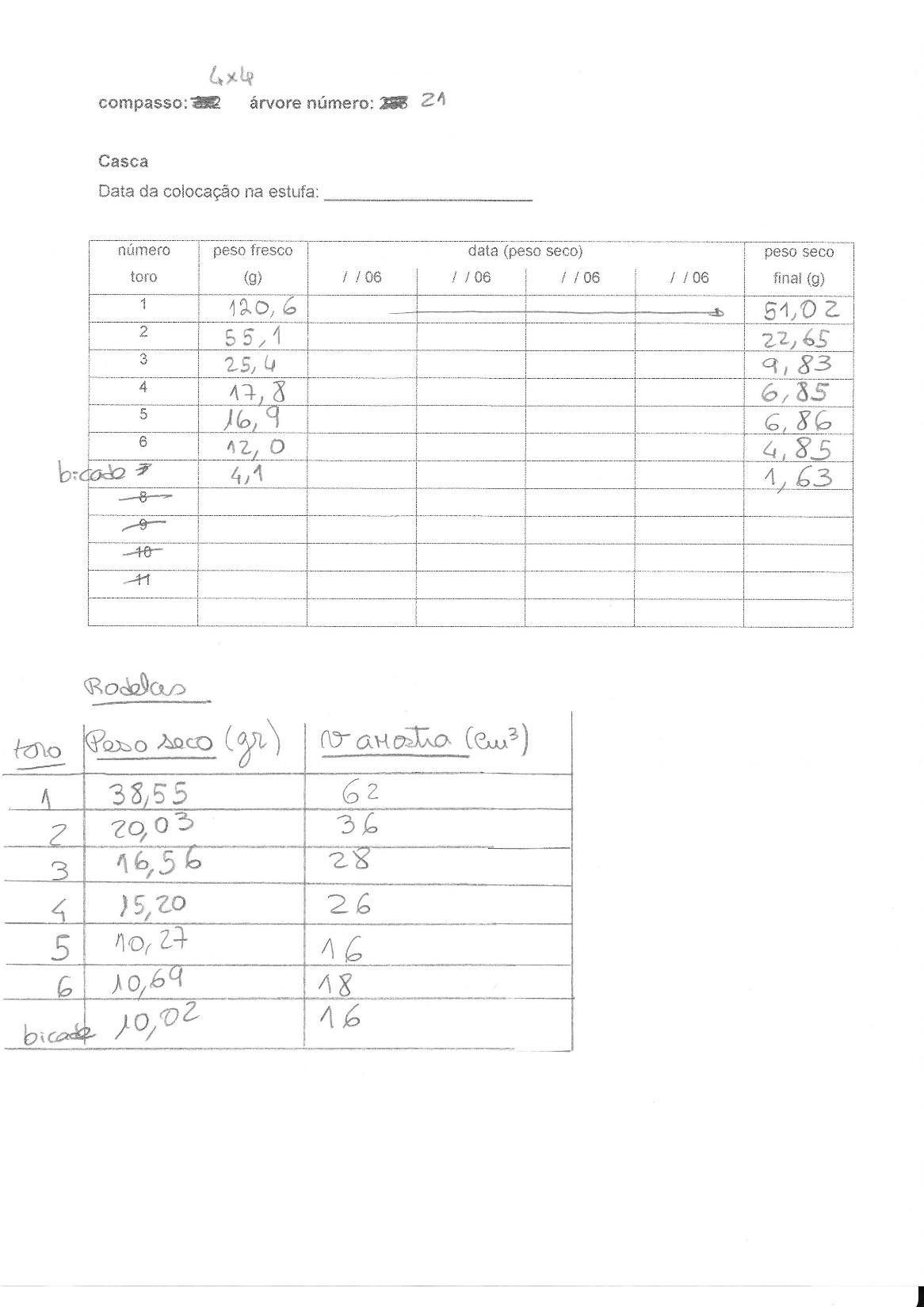 Os pesos frescos ou obtêm no campo ou em lab imediatamente após o regresso

Os pesos secos obtém-se em estufa
o volume das rodelas foi obtido por imersão em água e medição do volume de água deslocado (há aparelho nas tecnologias)
Peso verde/fresco total ---------------------- Peso verde/fresco amostra
Peso seco total ? --------------------------------- Peso seco amostra


Peso casca cepo ? ------------------------ peso casca do toro
Volume da casca cepo ------------------ volume da caca do toro